21-1
These materials are by the Kongki Ka Project and are made available to you under the terms of the Creative Commons Attribution ShareAlike license 4.0.
You have permission to share and redistribute these materials in any format and to make reasonable revisions and adaptations of this translation, provided that:
You include the above licence and source information.
If you redistribute these materials or create derivatives, you must distribute your contributions under the same license as the original.
 
The Holy Bible, Berean Standard Bible, BSB is produced in cooperation with Bible Hub, Discovery Bible, OpenBible.com, and the Berean Bible Translation Committee. This text of God's Word has been dedicated to the public domain.
 
Tibetan text is from the The Holy Bible in Modern Literary Tibetan, New Tibetan Bible translation.
This translation is made available under the terms of the Creative Commons Attribution-NonCommercial-NoDerivatives 4.0 International license.
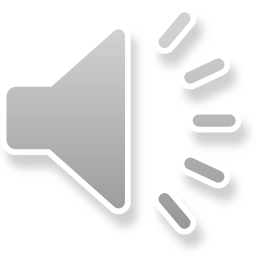 [Speaker Notes: 21 Elijah
1. Elijah comes to Ahab - 1 Kings 16:28 – 17:1 (Left Top)
2. Ravens feed Elijah – 1 Kings 17:2-7 (Center Top)
3. Elijah and the widow – 1 Kings 17:8-24 (Right Top)
4. Mt. Carmel – 1 Kings 18:17-40 (Right Center)
5. Rain comes – 1 kings 18:41-46 (Right Bottom)
6. Elisha called – 1 Kings 19:19-21 (Left Bottom)
7. Elijah taken up to Heaven - 2 Kings 2:1-13 (Left Center)]
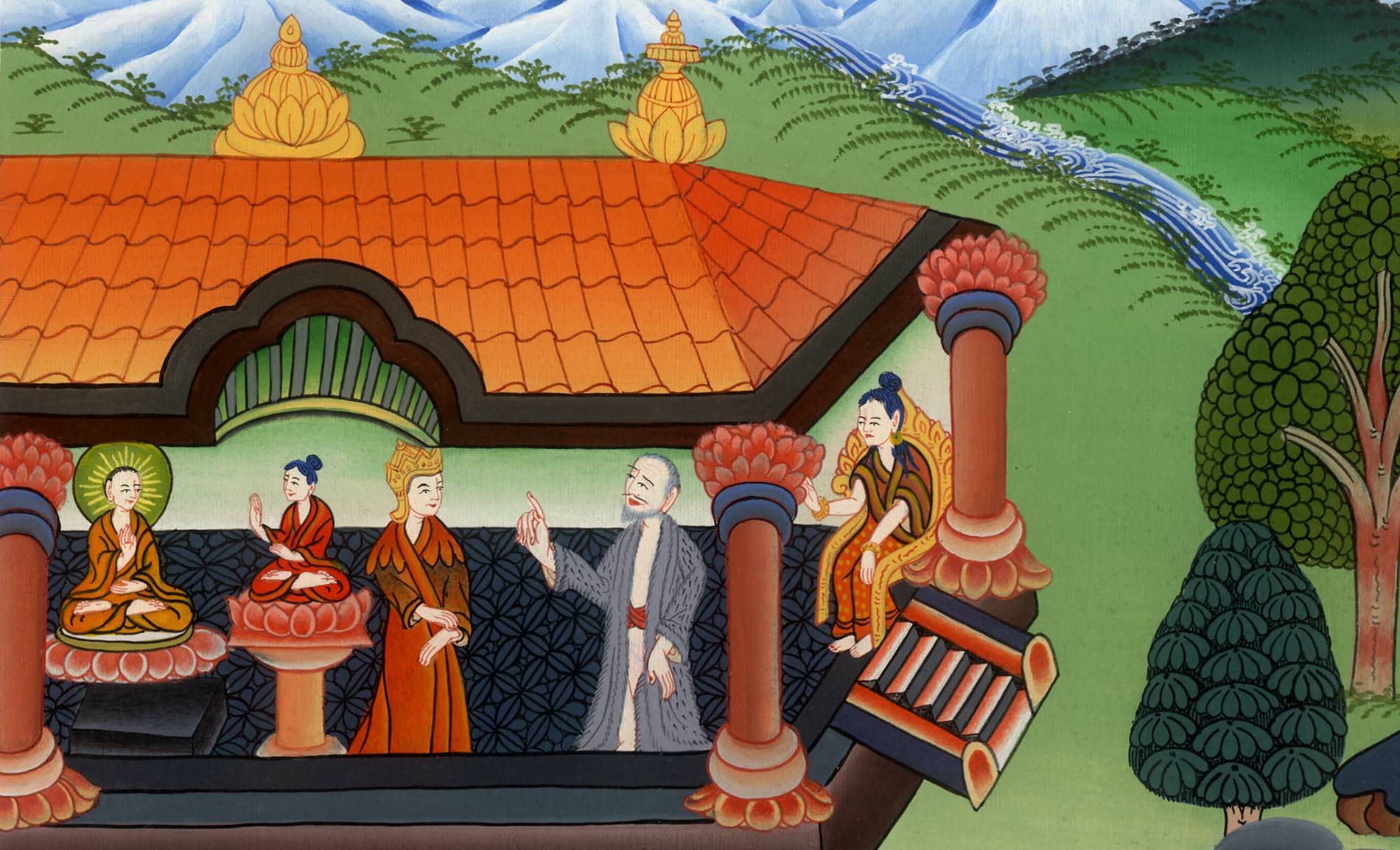 རྒྱལ་རབས་དང་པོ། 16
ཨིསི་རཱཨེལ་གྱི་གྱལ་པོ་ཨ་ཧབ།
1. Elijah comes to Ahab - 1 Kings 16:28 – 17:1 (Left Top)
རྒྱལ་རབས་དང་པོ། 16
ཨིསི་རཱཨེལ་གྱི་གྱལ་པོ་ཨ་ཧབ།
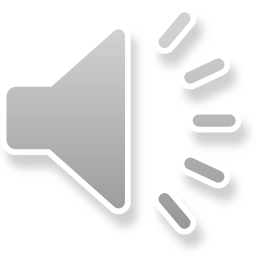 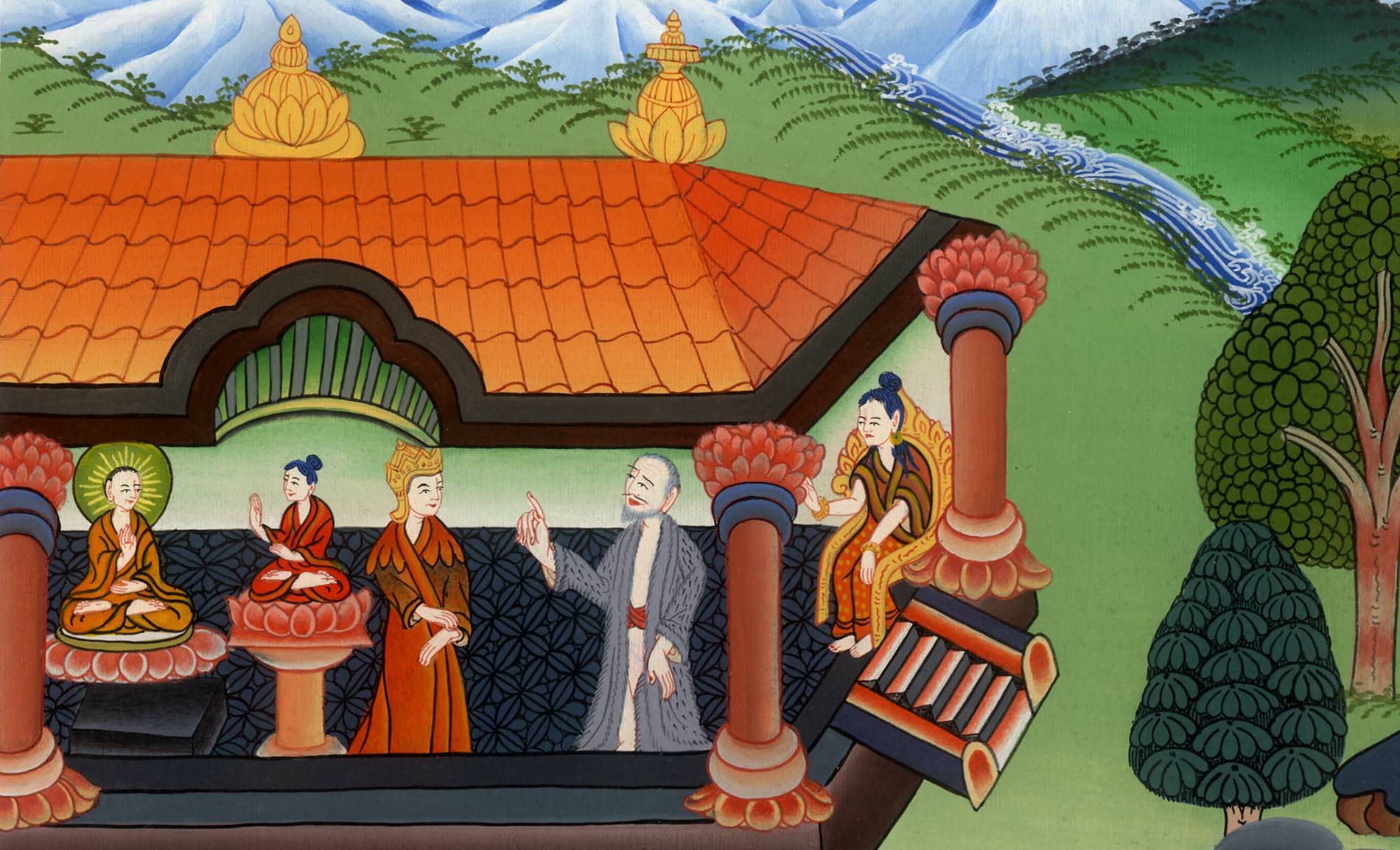 རྒྱལ་རབས་དང་པོ། 16
ཨིསི་རཱཨེལ་གྱི་གྱལ་པོ་ཨ་ཧབ།
This work is licensed under a Creative Commons Attribution-ShareAlike 4.0 International License
( After Solomon died, Ahab was the 8th king of Israel.)
30However, Ahab son of Omri did evil in the sight of the Lord, more than all who were before him.
30ཨོམ་རིའི་བུ་ཨ་ཧབ་ཀྱིས་དཀོན་མཆོག་ཡ་ཝཱེའི་སྤྱན་སྔར་ངན་པ་གང་ཡིན་དེ་སྤྱད་ནས། ཁོའི་སྔོན་དུ་བྱུང་བའི་རྒྱལ་པོ་ཐམས་ཅད་ལས་ཀྱང་ངན་པ་བྱས་སོ། །
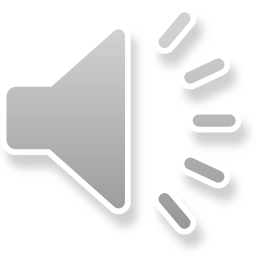 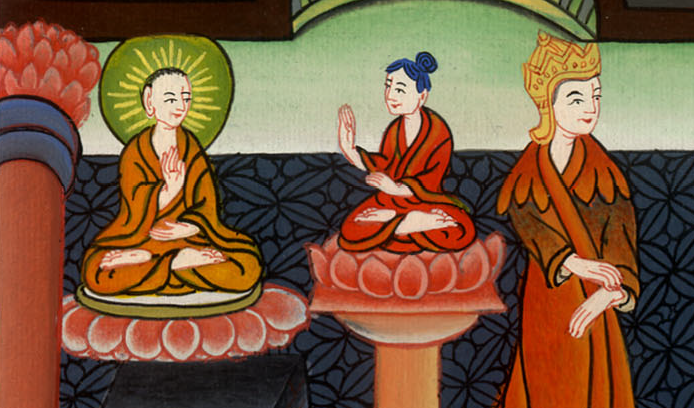 རྒྱལ་རབས་དང་པོ། 16:30
31… and he then proceeded to serve and worship Baal.
32First, Ahab set up an altar for Baal in the temple of Baal that he had built in Samaria.
31…་པཱ་ཨལ་ཞེས་པའི་ལྷ་ལ་རིམ་གྲོ་བྱས་ནས་དེར་ཕྱག་བཙལ་ཏོ། ། 32ཁོས་སཱ་མར་ཡ་རུ་པཱ་ཨལ་གྱི་མཆོད་ཁང་བརྩིགས་ནས་དེའི་ནང་དུ་པཱ་ཨལ་ལ་མཆོད་ཁྲི་ཞིག་ཀྱང་བརྩིགས་པ་དང་།
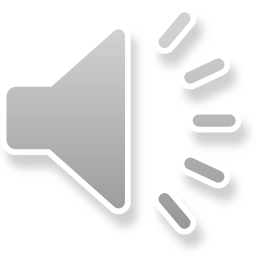 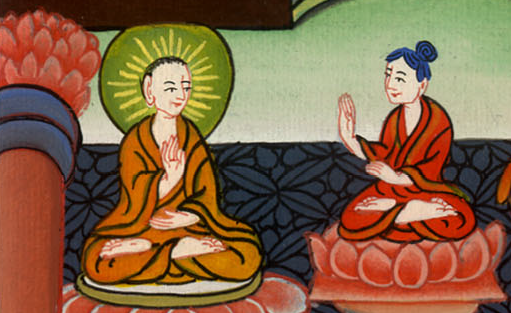 རྒྱལ་རབས་དང་པོ། 16:32
33Then he set up an Asherah pole. Thus Ahab did more to provoke the Lord, the God of Israel, to anger than all the kings of Israel before him.
33ཨ་ཧབ་ཀྱིས་ལྷ་མོ་ཨ་ཤེ་རཱ་ཡི་སྐུ་ཞིག་ཀྱང་བཟོས། ཨ་ཧབ་ཀྱིས་ངན་པ་སྤྱད་ནས་ཡེས་ར་ཨེལ་གྱི་དཀོན་མཆོག་ཡ་ཝཱེའི་ཐུགས་དཀྲུགས་ཤིང་། ཁོའི་སྔོན་དུ་བྱུང་བའི་ཡེས་ར་ཨེལ་གྱི་རྒྱལ་པོ་ཐམས་ཅད་ལས་ཀྱང་ཐུའོ། །
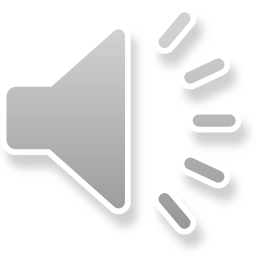 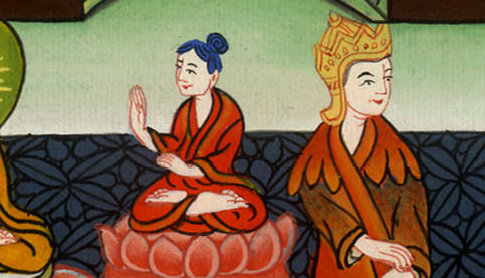 རྒྱལ་རབས་དང་པོ། 16:33
1Now Elijah the Tishbite, who was among the settlers of Gilead, said to Ahab, “As surely as the Lord lives—the God of Israel before whom I stand—…
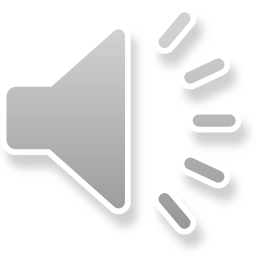 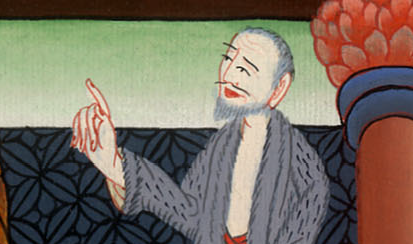 རྒྱལ་རབས་དང་པོ། 16:17
there will be neither dew nor rain in these years except at my word!”
ངས་གསོལ་བ་བཏབ་པ་མིན་ན་ལོ་འདི་དག་གི་ནང་དུ་ཟིལ་བའམ་ཆར་བ་གང་ཡང་འབབ་པར་མི་འགྱུར་རོ་ཞེས་གསུངས་པ་དང་།
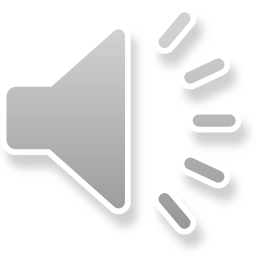 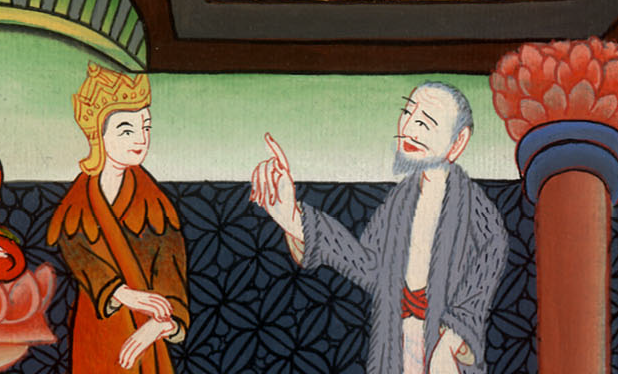 རྒྱལ་རབས་དང་པོ། 16:17